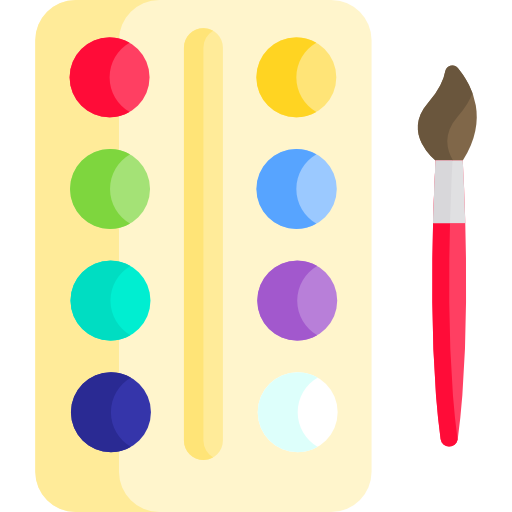 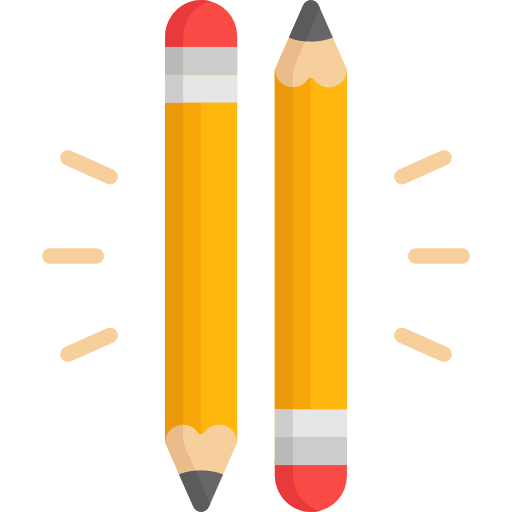 DIPLOMA
FIN DE CURSO
MARINA  ABAD  RODRIGUEZ
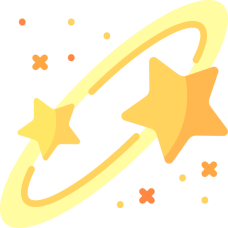 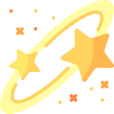 C.E.I.P. CERRO GUADAÑA
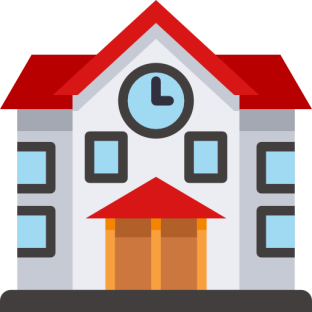 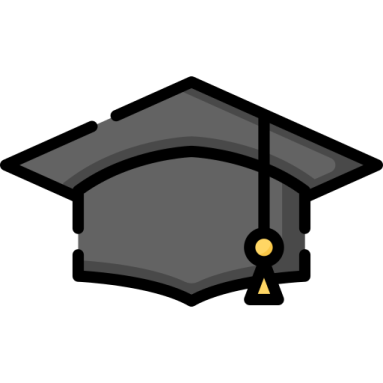 SEÑO  BLANCA
3 AÑOS